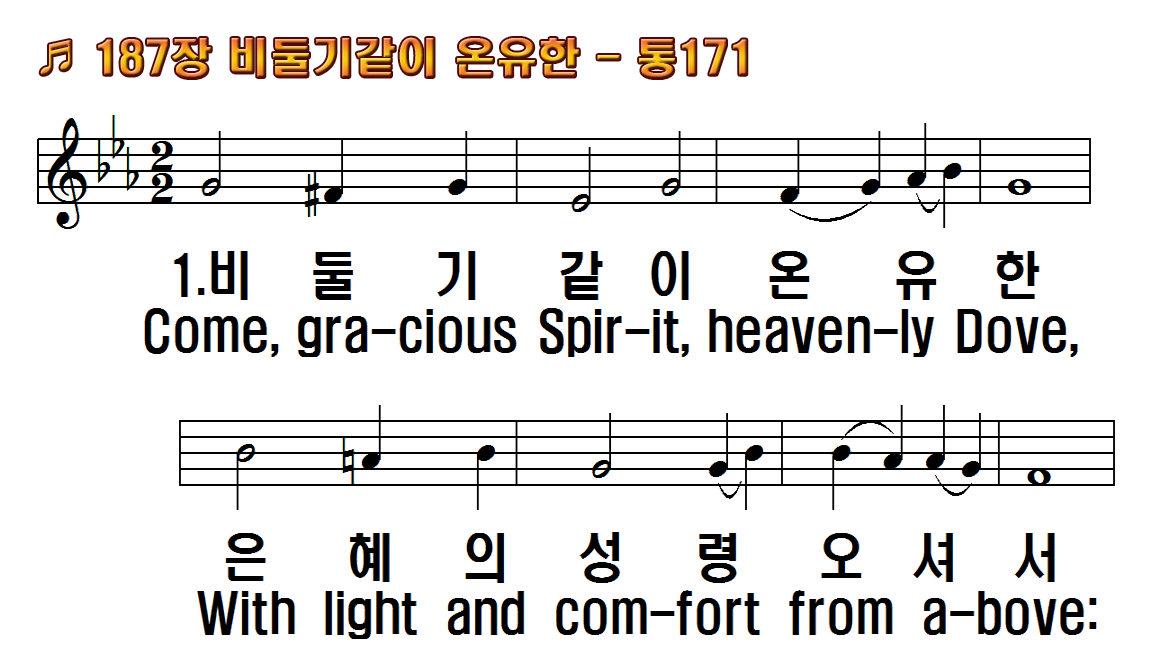 1.비둘기같이 온유한
2.진리의 빛을 비추사
3.주님과 동행하면서
4.연약한 나를 도우사
1.Come, gracious Spirit,
2.The light of truth to us
3.Lead us to holiness the road
4.Lead us to God, our final
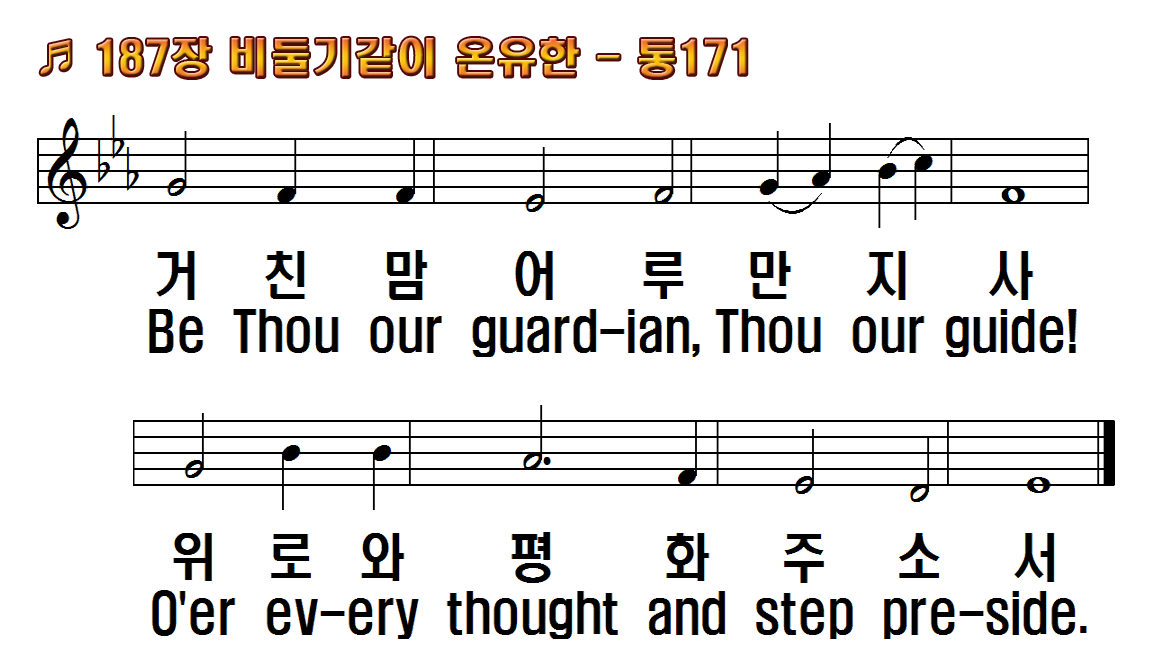 1.비둘기같이 온유한
2.진리의 빛을 비추사
3.주님과 동행하면서
4.연약한 나를 도우사
1.Come, gracious Spirit,
2.The light of truth to us
3.Lead us to holiness the road
4.Lead us to God, our final
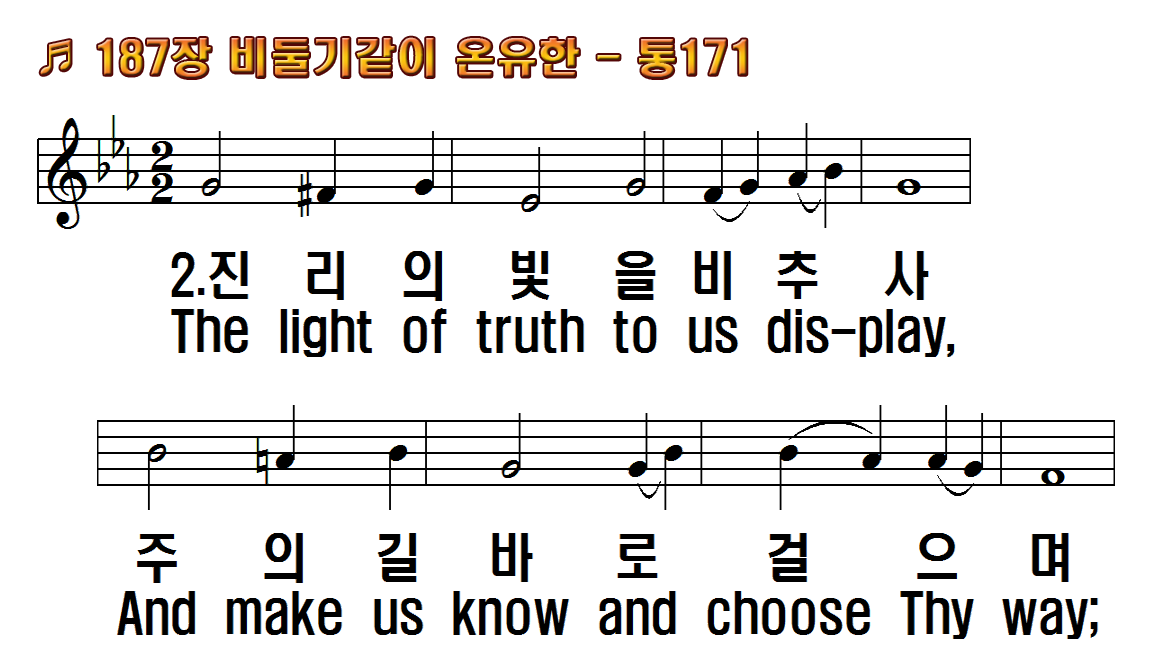 1.비둘기같이 온유한
2.진리의 빛을 비추사
3.주님과 동행하면서
4.연약한 나를 도우사
1.Come, gracious Spirit,
2.The light of truth to us
3.Lead us to holiness the road
4.Lead us to God, our final
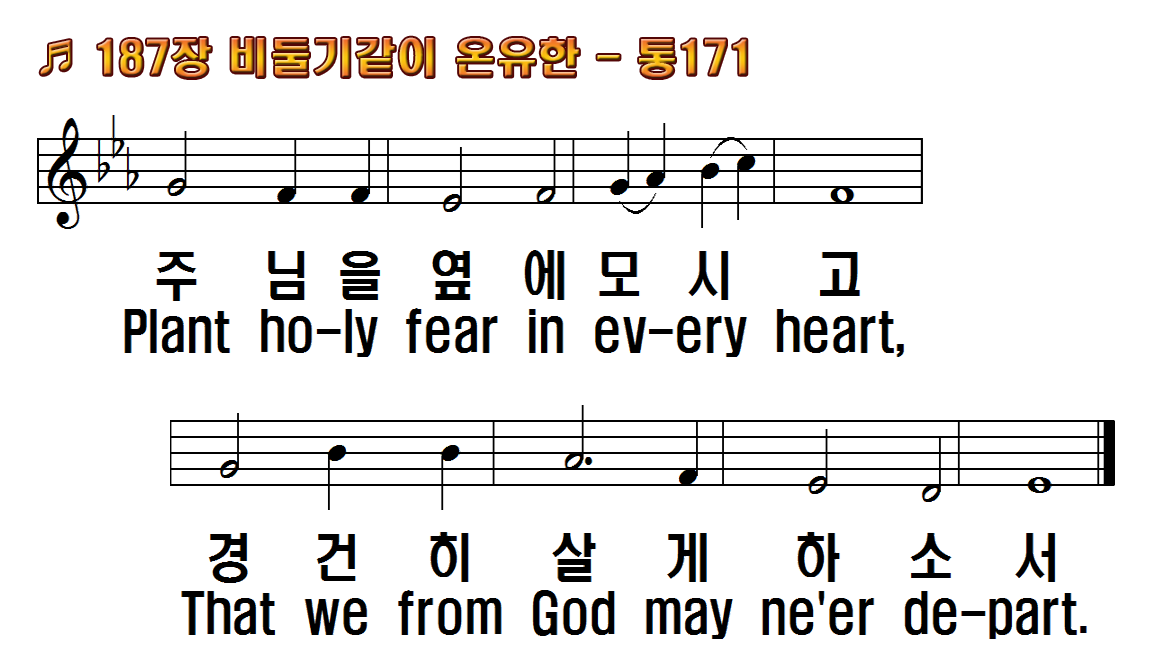 1.비둘기같이 온유한
2.진리의 빛을 비추사
3.주님과 동행하면서
4.연약한 나를 도우사
1.Come, gracious Spirit,
2.The light of truth to us
3.Lead us to holiness the road
4.Lead us to God, our final
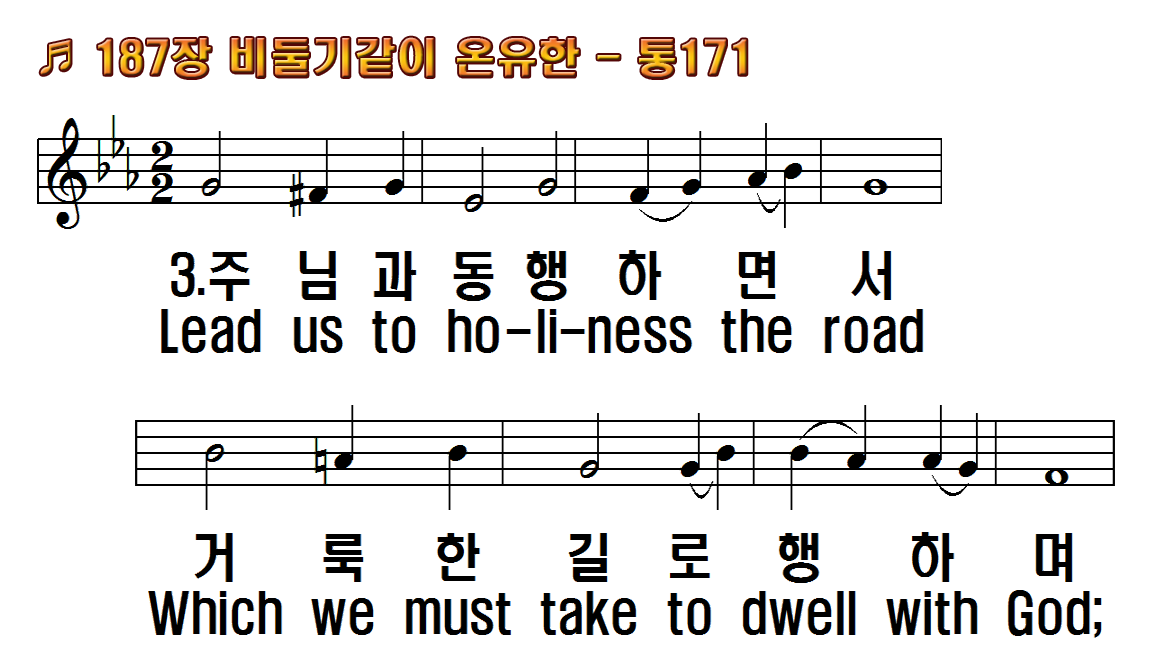 1.비둘기같이 온유한
2.진리의 빛을 비추사
3.주님과 동행하면서
4.연약한 나를 도우사
1.Come, gracious Spirit,
2.The light of truth to us
3.Lead us to holiness the road
4.Lead us to God, our final
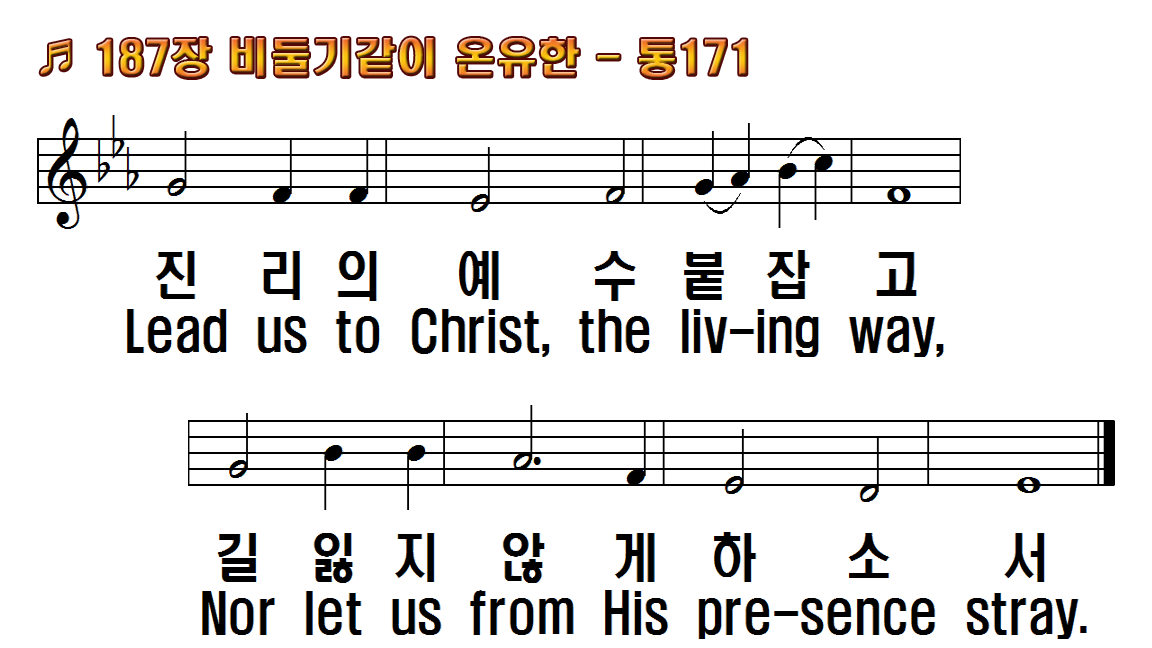 1.비둘기같이 온유한
2.진리의 빛을 비추사
3.주님과 동행하면서
4.연약한 나를 도우사
1.Come, gracious Spirit,
2.The light of truth to us
3.Lead us to holiness the road
4.Lead us to God, our final
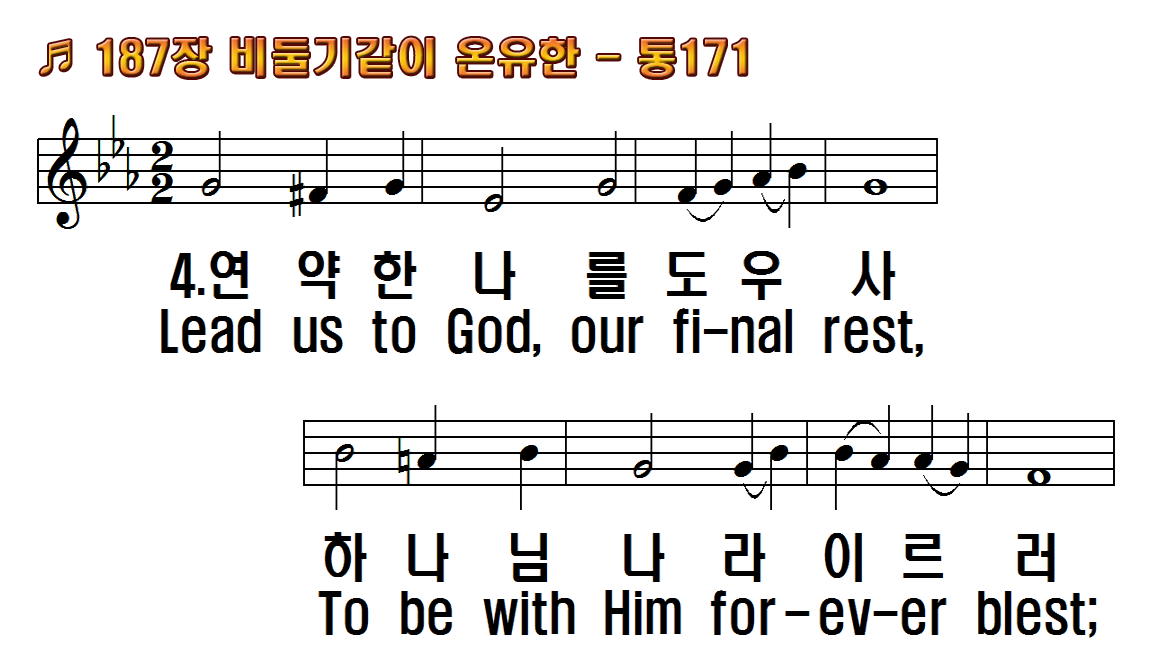 1.비둘기같이 온유한
2.진리의 빛을 비추사
3.주님과 동행하면서
4.연약한 나를 도우사
1.Come, gracious Spirit,
2.The light of truth to us
3.Lead us to holiness the road
4.Lead us to God, our final
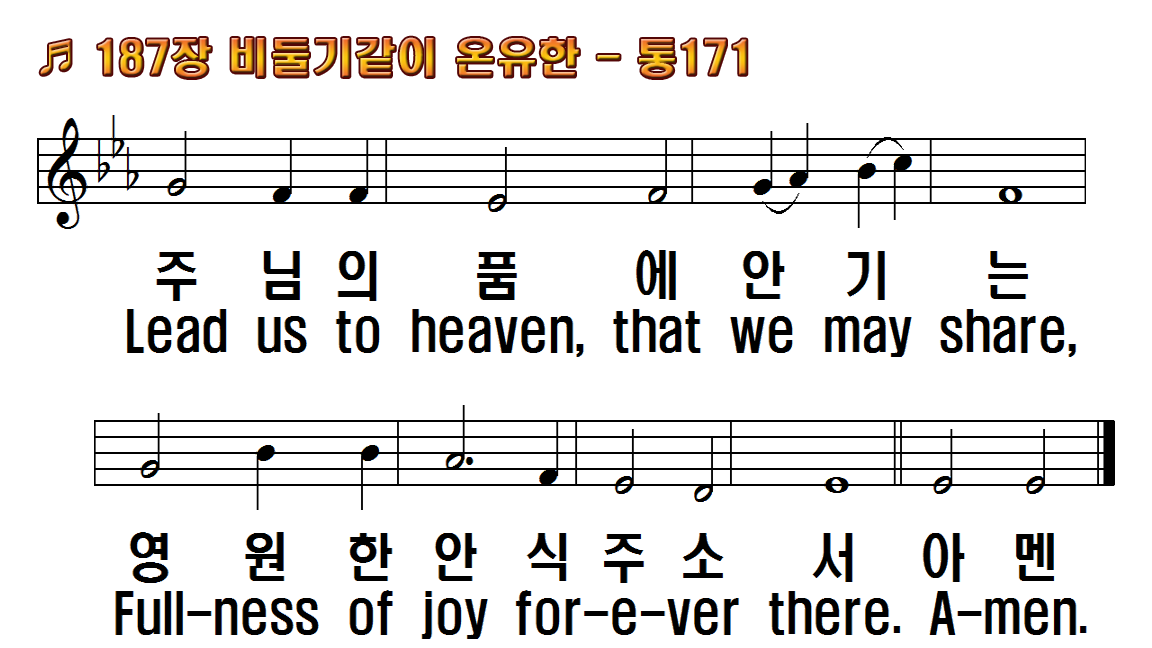 1.비둘기같이 온유한
2.진리의 빛을 비추사
3.주님과 동행하면서
4.연약한 나를 도우사
1.Come, gracious Spirit,
2.The light of truth to us
3.Lead us to holiness the road
4.Lead us to God, our final
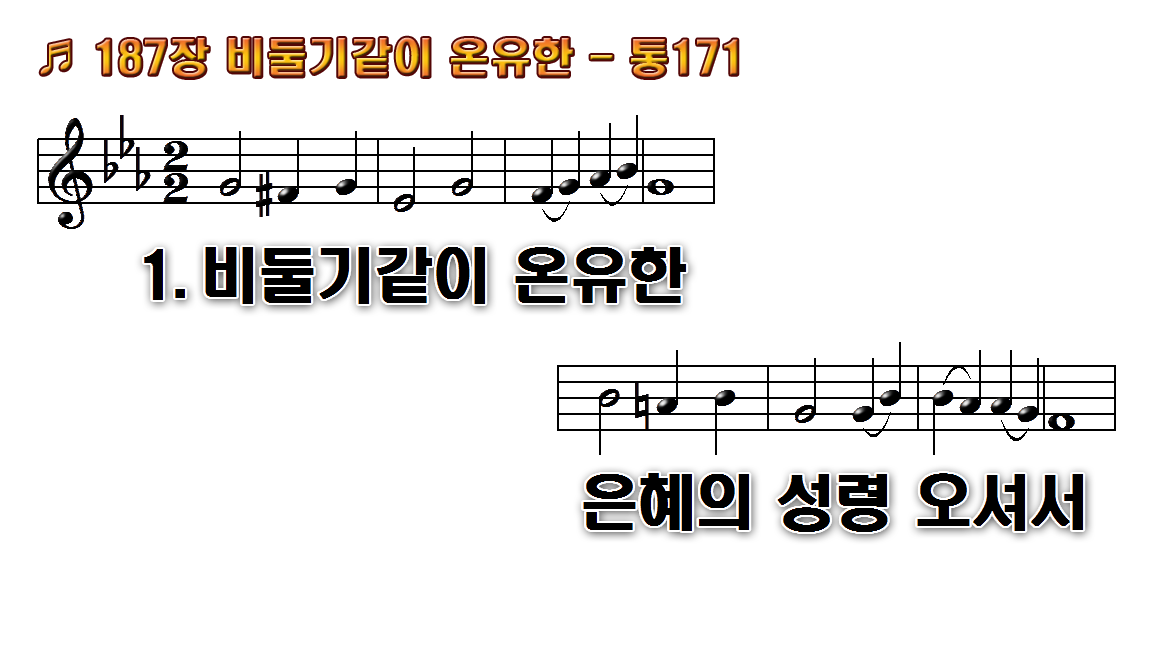 1.비둘기같이 온유한 은혜의
2.진리의 빛을 비추사 주의 길
3.주님과 동행하면서 거룩한
4.연약한 나를 도우사 하나님
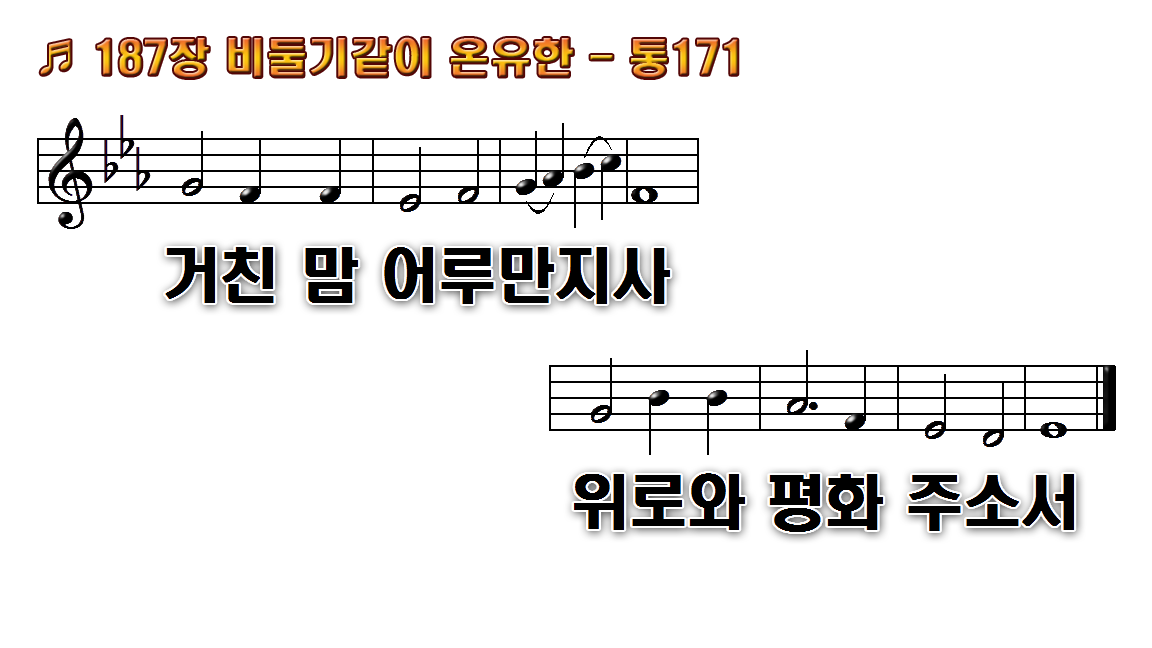 1.비둘기같이 온유한 은혜의
2.진리의 빛을 비추사 주의 길
3.주님과 동행하면서 거룩한
4.연약한 나를 도우사 하나님
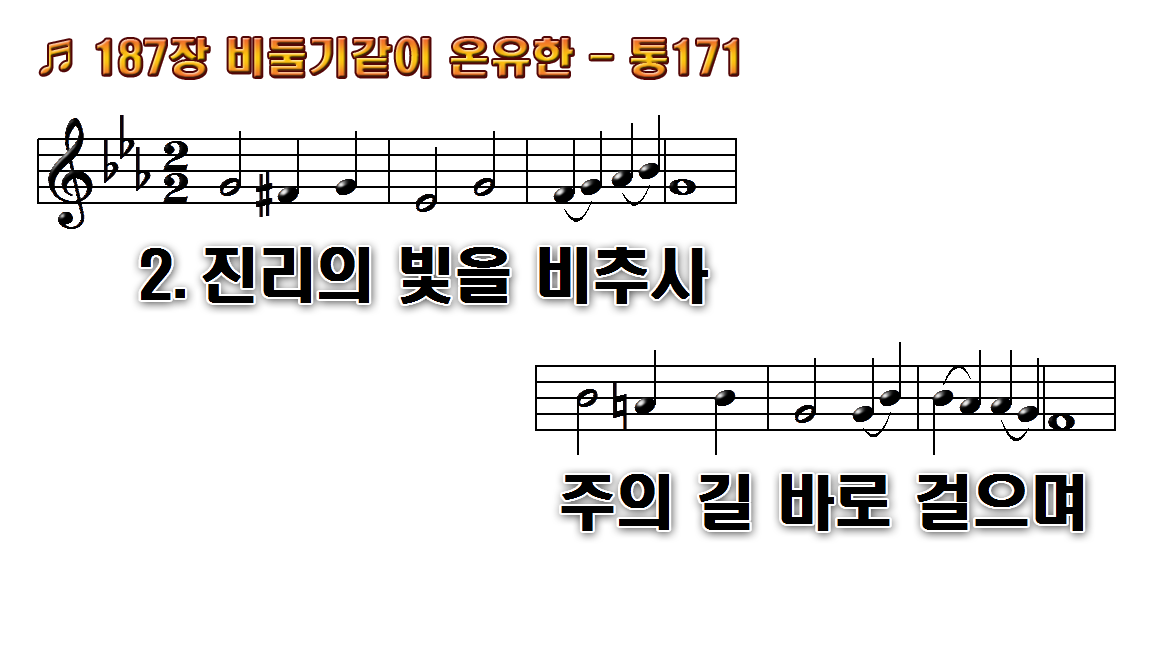 1.비둘기같이 온유한 은혜의
2.진리의 빛을 비추사 주의 길
3.주님과 동행하면서 거룩한
4.연약한 나를 도우사 하나님
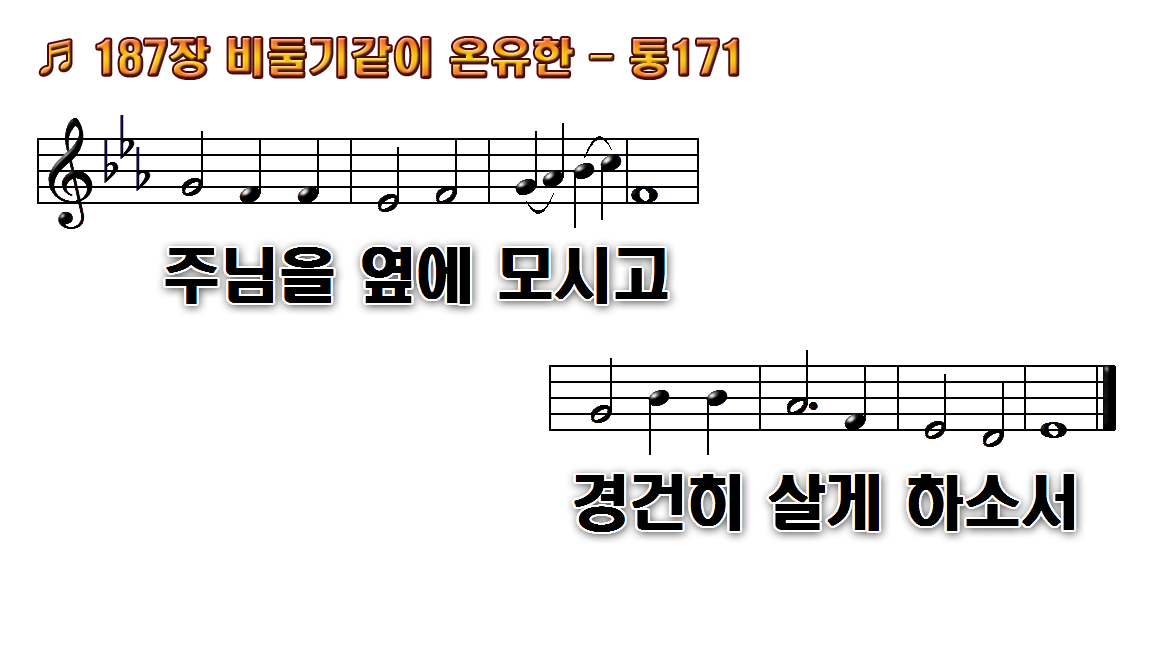 1.비둘기같이 온유한 은혜의
2.진리의 빛을 비추사 주의 길
3.주님과 동행하면서 거룩한
4.연약한 나를 도우사 하나님
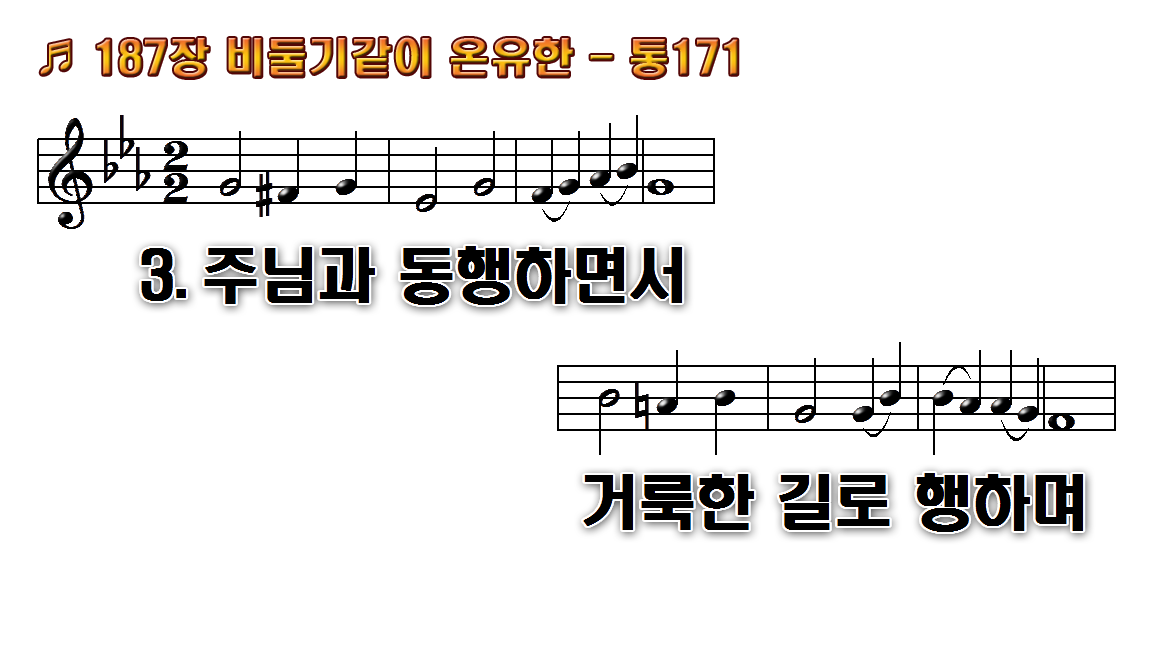 1.비둘기같이 온유한 은혜의
2.진리의 빛을 비추사 주의 길
3.주님과 동행하면서 거룩한
4.연약한 나를 도우사 하나님
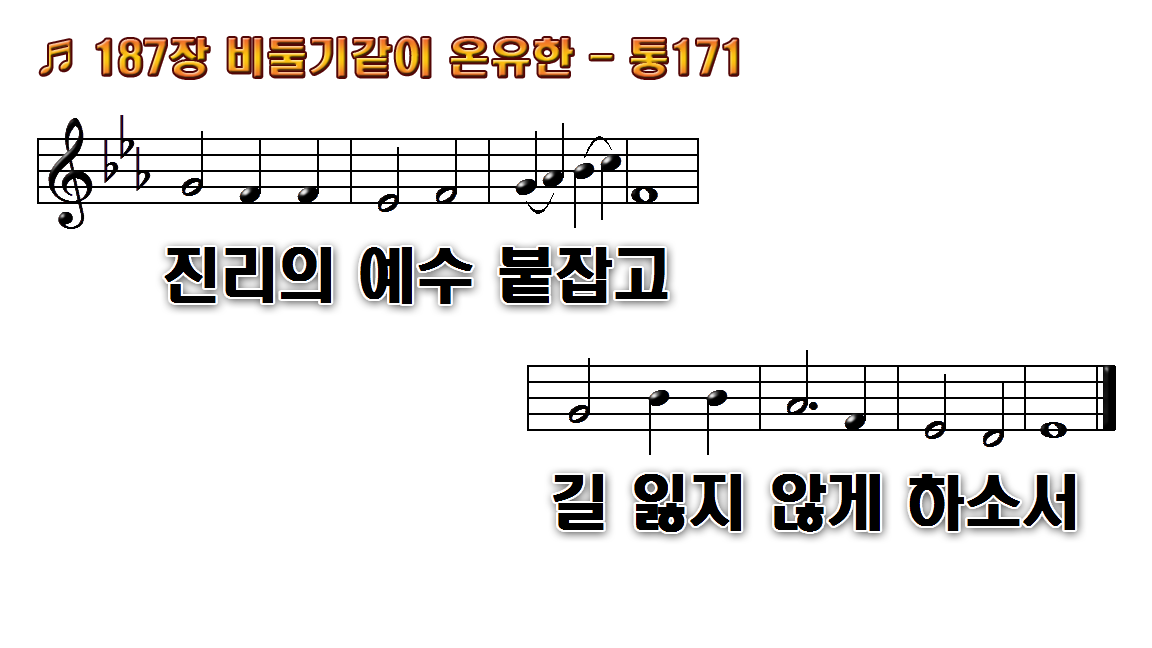 1.비둘기같이 온유한 은혜의
2.진리의 빛을 비추사 주의 길
3.주님과 동행하면서 거룩한
4.연약한 나를 도우사 하나님
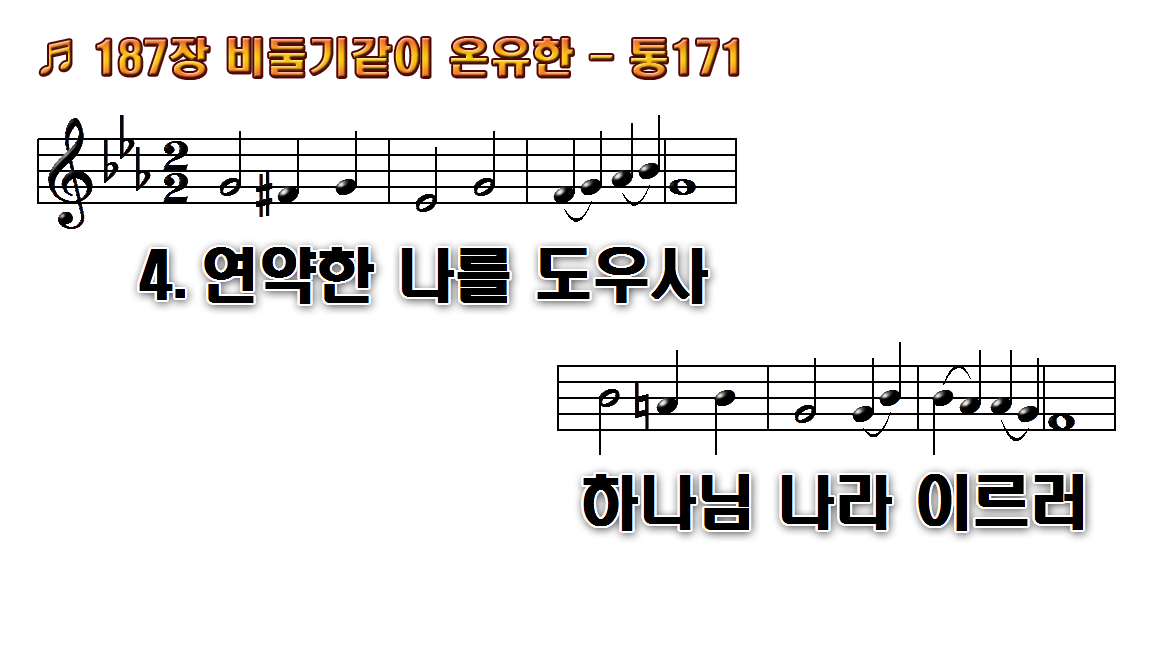 1.비둘기같이 온유한 은혜의
2.진리의 빛을 비추사 주의 길
3.주님과 동행하면서 거룩한
4.연약한 나를 도우사 하나님
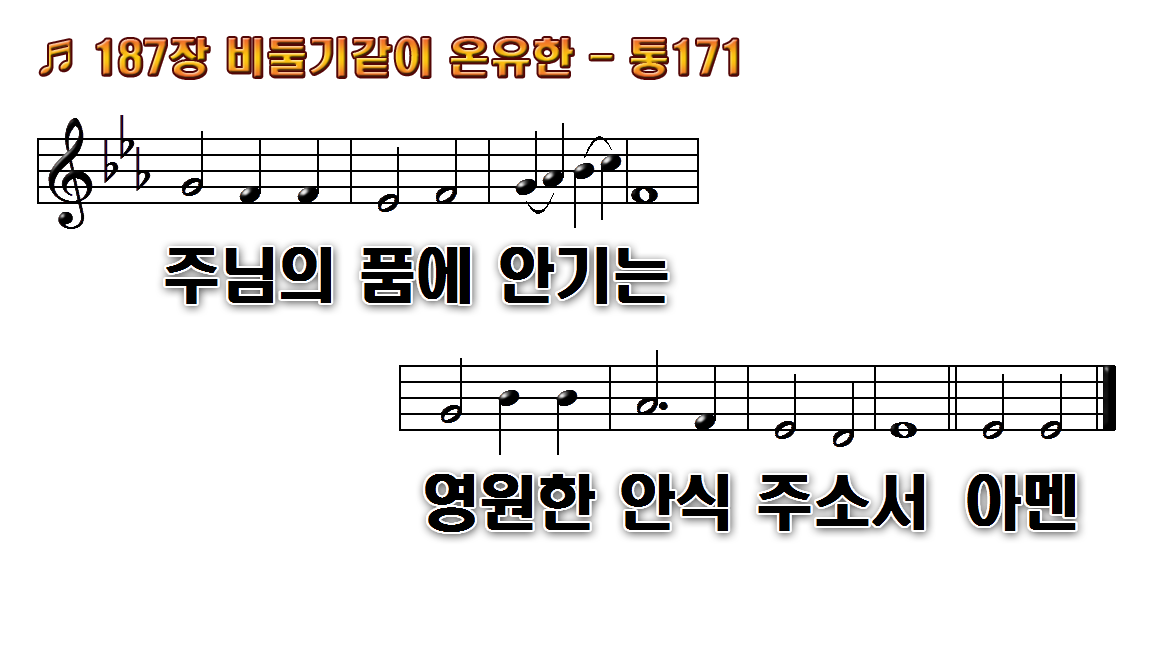 1.비둘기같이 온유한 은혜의
2.진리의 빛을 비추사 주의 길
3.주님과 동행하면서 거룩한
4.연약한 나를 도우사 하나님